Automatisation robotisée des processus (ARP)
Ce que l’ARP peut faire pour vous

Octobre 2021
Aperçu
1
Qu’est-ce que l’automatisation robotisée des processus (ARP)?
Qu’est-ce que l’ARP?
Types de robots
Qu’est-ce que l’intelligence artificielle?
Réussites de l’ARP

Comment démarrer votre parcours d’ARP?
Partir du bon pied
Considérations 
Questions
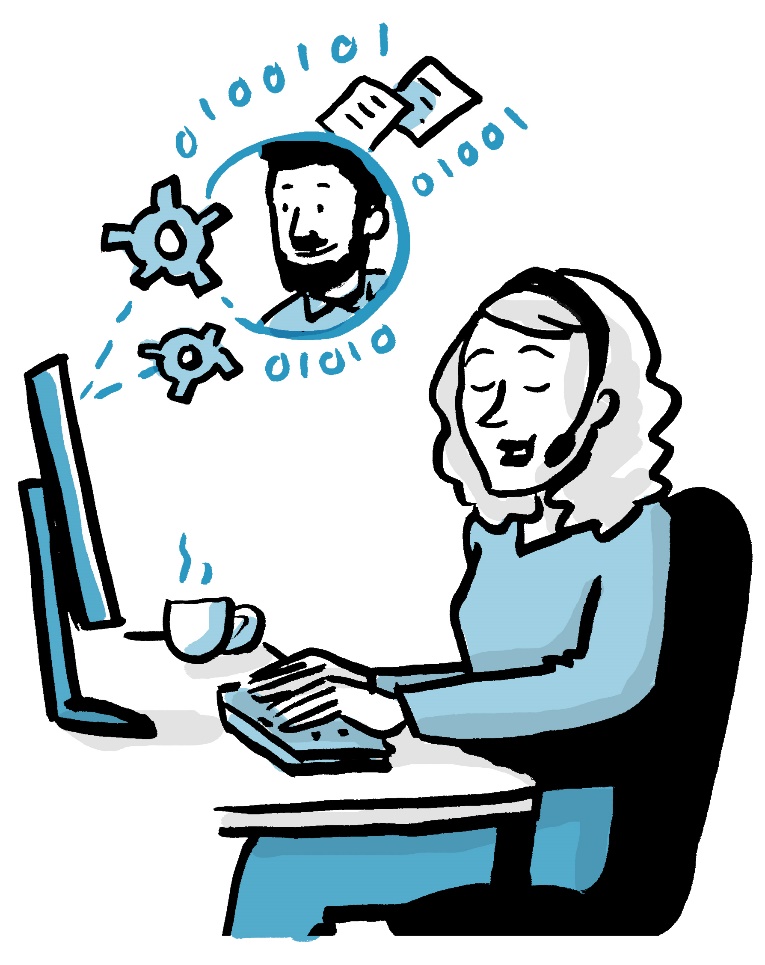 2
2
Qu’est-ce que l’automatisation robotisée des processus (ARP)?
Qu’est-ce que l’ARP?
Types de robots
Qu’est-ce que l’intelligence artificielle (IA)?
Réussites de l’ARP
3
Qu’est-ce que l’ARP?
L’automatisation robotisée des processus est une technologie qui permet d’automatiser les processus internes et de réduire la quantité de tâches manuelles et répétitives à exécuter. Grâce à l’ARP, les employés peuvent se concentrer sur du travail à valeur ajoutée qui nécessite le jugement et les facultés décisionnelles d’un être humain.
L’automatisation des processus peut…​
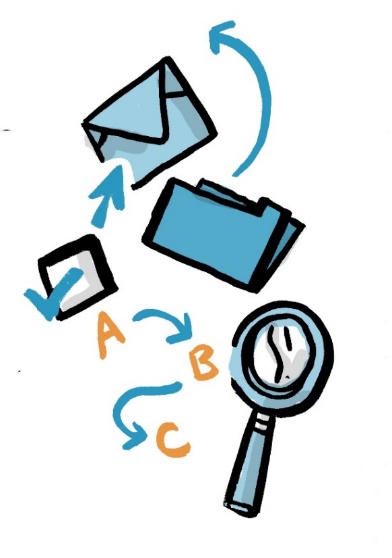 Récupérer et rassembler des données de plusieurs systèmes
Déplacer des données d’un système vers un autre
Vérifier et mettre à jour des données dans plusieurs systèmes
Rassembler de l’information provenant de différentes sources
Remplir des formulaires standards et inscrire préalablement des données
Faire des calculs de données
4
Types de robots
Il existe deux types de robots pour l’automatisation des processus : les robots assistés et les robots non assistés. Cependant, aucun de ces robots ne peut rivaliser avec les humains sur le plan de la créativité et de la résolution de problèmes.
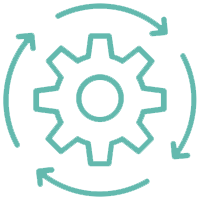 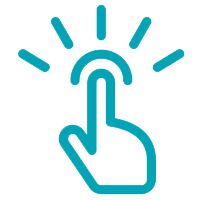 Robots assistés
Robots non assistés
L’utilisateur démarre le robot et lui demande d’exécuter une tâche précise , directement sur son ordinateur. L’automatisation fonctionne comme un assistant de bureau virtuel, qui simplifie l’exécution des processus manuels répétitifs.
Exemples de tâches : se connecter à des systèmes, envoyer des documents, copier et coller des renseignements, remplir des formulaires.
Le robot n’est pas lance par l’utilisateur; il démarre automatiquement et travaille en arrière-plan selon des conditions prédéfinies.
Exemple de tâches : valider les dossiers pouvant être traités.
5
Qu’est-ce que l’intelligence artificielle?
L’intelligence artificielle (IA) fait référence aux solutions numériques qui manifestent un jugement de niveau humain ou supérieur pour accomplir des tâches pour le ministère. Les solutions d’IA contiennent généralement certains éléments d’apprentissage machine qui leur permettent de continuellement améliorer leur capacité d’exécuter la tâche.
Ce que l’IA est et ce qu’elle n’est pas…
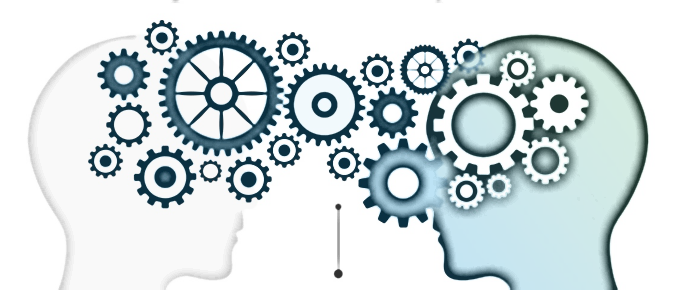 Un tableur qui fait des calculs et d’autres fonctions prédéfinies sur des données
Pourquoi : C’est la formule définie par l’utilisateur qui détermine le résultat d’un calculateur automatique; aucune IA n’est pas requise.
Un système de navigation GPS
Pourquoi : Le traitement des signaux et les calculs géométriques effectués pour fournir les coordonnées ne relèvent pas de l’IA. Toutefois, si des variables comme la circulation routière sont prises en compte pour proposer le meilleur itinéraire possible (route la plus courte/la plus rapide), alors l’IA peut être intégrée au système de navigation GPS.
Définition du Conseil du Trésor
Toute technologie de l’information qui exécute des tâches pour lesquelles il faut habituellement faire appel à l’intelligence biologique, comme comprendre le langage parlé, apprendre des comportements ou résoudre des problèmes.
6
Réussites de l’ARP
Depuis 2018, EDSC a réussi à déployer des capacités d’ARP dans les opérations de traitement de Service Canada. Au cours de la première année, Service Canada a utilisé l’ARP pour traiter 183 000 transactions liées au RPC et à la SV. En 2020-2021, les chiffres ont bondi à 550 000 transactions, et on prévoit en 2021-2022 que l’ARP permettra d’effectuer entre 600 000 et 650 000 transactions liées au RPC et à la SV.

Depuis, l’équipe de traitement des pensions a réussi à automatiser avec succès 14 processus et à établir une capacité pour poursuivre le développement de l’ARP et ainsi remédier aux pressions imposées par la charge de travail croissante.




Depuis l’introduction de l’ARP :
14 processus d’automatisation ont été mis en œuvre à l’échelle nationale, traitant plus de 1 million de transactions.
4 autres processus seront automatisés durant l’exercice 2021-2022;
Les délais de traitement des avis de décès ont diminué d’environ 79 % grâce à l’automatisation;
Les délais de traitement du Supplément de revenu garanti (SRG) et de l’inscription automatique ont diminué d’environ 38 %.

Alors que l’équipe de traitement des pensions a établi une capacité pour poursuivre le développement de l’ARP et ainsi remédier aux pressions imposées par la charge de travail croissante, EDSC vient de lancer l’ARP pour l’assurance-emploi afin d’aider le Ministère à répondre à la crise de COVID-19 en avril 2020. À ce jour, les opérations d’ARP liées à l’assurance-emploi ont réussi à déployer 8 processus automatisés pour appuyer les centres d’appels et le traitement de l’assurance-emploi.
Comment démarrer votre parcours d’ARP?
Partir du bon pied
Considérations
Questions
8
Partir du bon pied
Il y a plusieurs facteurs auxquels vous devrez penser avant d’amorcer votre parcours d’ARP. Définir clairement vos besoins opérationnels vous aidera à déterminer si l’ARP est une solution viable.
Pour partir du bon pied, vous devriez : 
Définir vos besoins opérationnels et cerner les bons processus à automatiser (réflexion conceptuelle)
Consulter votre secteur d’innovation en TI
Vérifier les ressources disponibles (finances, RH, partenaires clés, etc.)
Consulter vos cadres supérieurs
Confirmer les besoins en approvisionnement (consulter vos experts) 
Commencer à planifier la gestion de projet (gouvernance, points de contrôle, gestion du changement, communications et mobilisation, etc.)
Caractéristique d’un processus qui se prête bien à l’ARP
Fondé sur une saisie de données structurée
Nécessite beaucoup de travail manuel
Prédisposé aux erreurs dans la saisie de données
Les employés doivent accéder à un nombre limité de plateformes ou d’applications
Exposé aux variations de demande et/ou à l’accumulation de retards
Volume de transactions de moyen à élevé
Répétitif
Considérations
Pour intégrer l’ARP à vos processus opérationnels, vous devrez prendre en considération de nombreux éléments.
Mise en œuvre de l’ARP
Surveillance et production de rapports
Communication et maintenance continue
Projets pilotes et formation sur les robots
Mise à l’essai et développement des robots
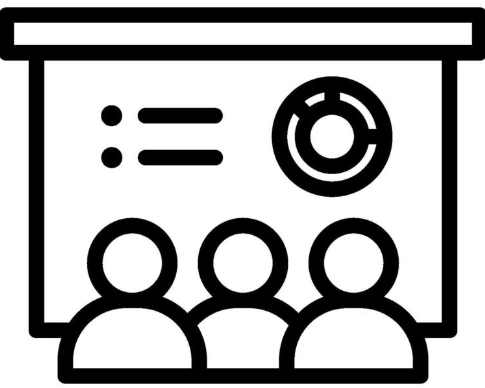 Gestion du changement
Améliorations
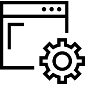 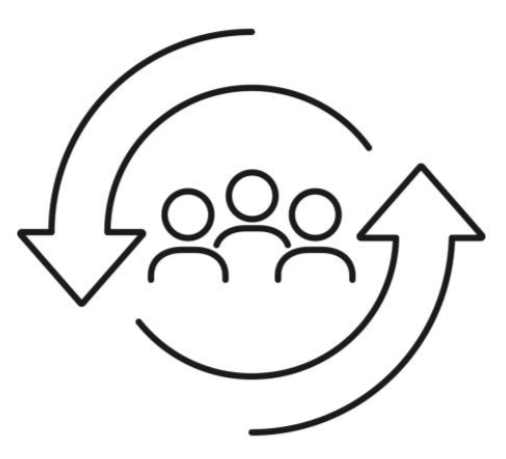 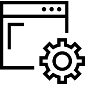 Obtenir les ressources
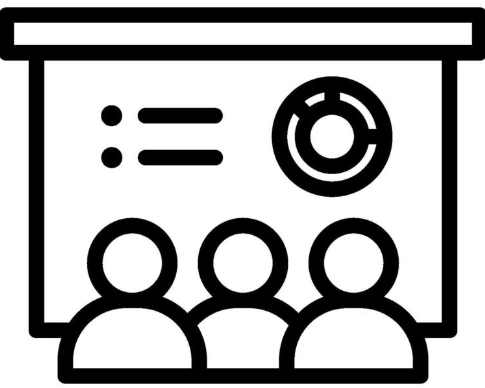 Mobilisation et communications
Gouvernance
Déterminer le RCI
Déterminer l’approche de GP
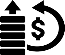 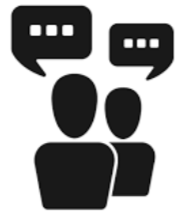 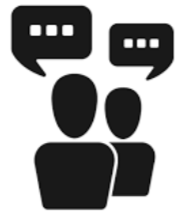 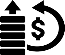 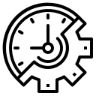 Début du projet d’ARP
10
[Speaker Notes: Éléments à prendre en considération dans votre processus opérationnel :
Comprendre les besoins de vos utilisateurs
Faire des recherches sur l’ARP
Trouver les leçons apprises communes
Consulter d’autres ministères à propos de leur expérience
Établir une structure de gouvernance adéquate
Définir les rôles et les responsabilités
La communication sur la gestion du changement est une fonction essentielle d’une expérience d’ARP réussie]
Questions
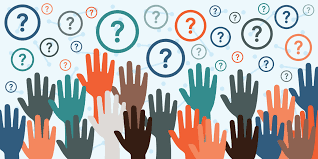 Si vous avez des questions sur l’ARP, veuillez communiquer avec Jonathan Larocque.
11